Enquête « parcours de soins »: quelles leçons ?
C. Jacomet
CHU Clermont-Ferrand
Patients et méthodes (1)
Enquête transversale multicentrique portant sur l’ensemble des patients présents dans les services hospitaliers du 15 au 19 octobre 2012 ayant accepté l’enquête.
Le recrutement des services a été fondé sur le volontariat suite à un appel à participer à l’enquête via les coordinateurs médicaux et administratifs des COREVIH sous couvert du président du COREVIH. 

Critères d’inclusion 
 patients âgés de 18 ans ou plus
 ayant connaissance de leur séropositivité depuis 6 mois
TEC disponible pour l’entretien 

Critères d’exclusion  
refus du patient
patient ne parlant pas français.
2
Patients et méthodes (2)
Données recueillies  
 données socio-démographiques
 données médicales
 questionnaire rempli par le TEC au cours d’un entretien avec le patient
 auto-questionnaire 

Déclaration au CCTIRS et à la CNIL 

L’ensemble de ces données  ont été  saisies et analysées par le Service de Santé Publique du CHU de Clermont Ferrand.
analyse descriptive : 	
variables qualitatives en effectif et pourcentage
variables quantitatives en moyennes (et écarts-type associés) ou médianes
3
Centres participants
Fort de France
DUNKERQUE
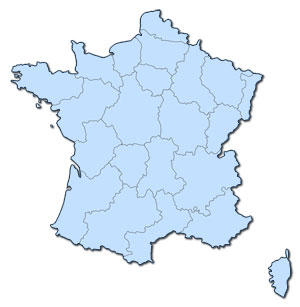 TOURCOING
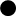 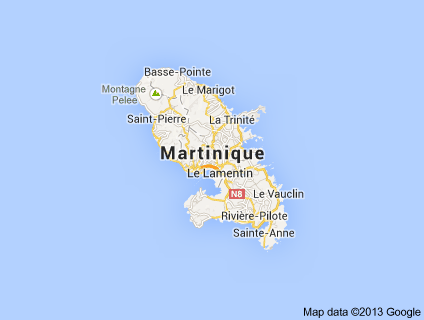 VALENCIENNES
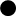 LENS
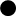 AMIENS
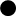 BOBIGNY
COLOMBES
MANTES LA JOLIE
NANTERRE
MEULAN
PARIS
BREST
THIONVILLE
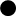 SAINT-BRIEUC
METZ
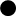 SURRESNES
LE CHESNAY
GARCHES
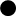 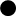 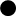 SAINT GERMAIN EN LAYE
BOULOGNE
AULNAY
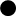 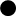 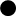 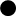 STRASBOURG
NANCY
Saint Denis
RENNES
QUIMPER
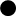 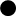 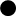 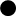 BONDY
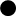 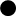 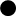 ANGERS
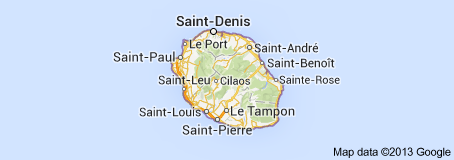 ARGENTEUIL
LAGNY
GONESSE
CRETEIL
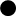 MULHOUSE
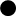 NANTES
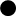 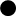 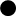 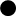 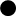 BESANCON
TOURS
LA ROCHE
SUR YON
DIJON
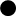 POITIERS
CLERMONT
FERRAND
LA ROCHELLE
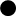 LYON
SAINTES
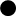 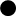 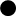 SAINT
ETIENNE
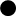 VALENCE
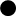 NIMES
NICE
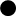 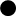 MONTPELLIER
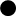 MARSEILLE
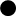 PERPIGNAN
59 centres/21 COREVIH ont accepté l’enquête, répartis sur toute la France (à l’exception des COREVIH de Normandie, Aquitaine et Midi Pyrénées).
4
Inclusion
876 patients ayant consulté
21 patients ne parlaient pas Français
2 patients étaient mineures
21 patients avaient connaissance de leur séropositivité depuis moins de 6 mois
Motif de non élégibilité non renseigné pour 3 patients
830 patients éligibles
90 patients indisponibles
45 patients non intéréssés
Autre raison pour 20 patients
675 patients ayant accepté
22 patients pourlesquels un TEC n’était pas disponible
653 patients inclus
Le taux de participation est de 79%.
5
6
7
Etat de forme des patients
La médiane est de 70 (Q1 : 50 – Q3 :90).
8
Résultats (1): Fréquence de la consultation hospitalière
5-6 mois/12 mois
3-4 mois
1-2 mois
9
Résultats (2): Consultations médicales
98%
95%
100%
Le nombre moyen de consultations médicales était de 3.75 (e.t 4.18) dans les 6 derniers mois.
10
Résultats (3): Autres consultations
11
Lieu du bilan biologique et de délivrance des ARV
Quel que soit le lieu, le motif le plus fréquemment cité est la simplicité.
L’hôpital paraît plus confidentiel et la qualité de la prise en charge est mise en avant.
26% des patients s’approvisionnant en ville ont eu des problèmes d’approvisionnement contre 12% pour ceux s’approvisionnant à l’hôpital.

Cela a conduit a des interruptions de traitement pour 3% des patients sous traitement ARV.
12
Les informations
13
Définir des parcours de soins spécifiques :deux approches complémentaires
Approche centrée sur les parcours de soins: analyse des facteurs associés à :
Un suivi plus fréquent à l’hôpital
Un recours à des consultation ETP
Un recours en médecine générale
Aux urgences
Au fait de ne pas dévoiler sa séropositivité ….
Approche centrée sur les populations : analyse des parcours de soins des patients
Plus âgés
Des femmes
Des jeunes homosexuels
Des migrants ( non nés en France)
Des plus précaires
Ayant une réponse immunovirologique incomplète….
14
Remarques préliminaires
Les caractéristiques des patients recrutés ne sont pas différentes de celles des patients ayant participé à l’enquête VESPA, effectuée avec une méthodologie parfaite et un recrutement rigoureux  
bien que le recrutement se soit effectué sur le volontariat des centres et que les personnes non francophones ont été exclues – mais elles n’étaient pas majoritaires
parce que cette enquête a été particulièrement bien acceptée (taux de participation de 79%). Rôle des TEC+++
15
Remarques préliminaires ( suite)
La population étudiée semble représentative de la population infectée par le VIH en France 
Les résultats de cette enquête peuvent s’appliquer à la population des PVVIH 
Il faut cependant être conscient que certaines PVVIH échappent aux enquêtes hospitalières : 
les personnes diagnostiquées récemment
 les personnes VIH+ non diagnostiquées
 celles diagnostiquées mais non suivies 
et celles exclusivement suivies en ville
16
Exploration n°1
Quels sont les facteurs associés à un suivi plus fréquent?
17
Exploration n°1: Quels sont les facteurs associés à un suivi plus fréquent?
5-6 mois/12 mois
3-4 mois
1-2 mois
18
Facteurs associés avec un suivi  plus fréquent
Pas de diffférence significative pour: Type de centre, Sexe, durée trajet ville hôpital, Mutuelle, Stade CDC, ancienneté du VIH , Nadir CD4
19
Facteurs associés avec un suivi  plus fréquent (analyse multivariée)
Area Under the Curve : 0,75
Facteurs non associés: Type de centre, Sexe, Age, Activité Professionnelle, Mutuelle,  ancienneté du VIH, Stade CDC, Nadir CD4, Comorbidités
20
Discussion
La  surveillance hospitalière est certes plus fréquente chez les patients ayant des CD4 plus bas, sous ARV avec CV détectable ou indétectable depuis mois de 6 mois, 
mais aussi chez les patients plus précaires.
21
Discussion
Des bons marqueurs immunovirologiques sont obtenus chez les patients infectés par le VIH en France
 du fait d’une fréquence de suivi adaptée à leur évolution clinique et à l’efficacité de leur traitement ARV
mais aussi adaptée à leur condition sociale.
22
Exploration N°2
Est-ce que les patients sous ARV depuis au moins un an ayant une réponse immuno-virologique incomplète ( CD4 < 500 et/ou CV détectable) recourent plus souvent aux soins?
23
Patients sous ARV depuis au moins un an
548 patients sous ARV depuis au moins un dont : 
302 avaient une réponse immuno-virologique complète (médiane CD4, 721 ; IQR, 619 – 875) 
246 une réponse incomplète principalement immunologique (médiane CD4, 390 ; IQR, 304 – 459). 
La durée médiane de séropositivité était respectivement de 14 ans (7-20) et de 12 ans (6-20).
24
Recours aux soins des patients présentant une réponse immunovirologique incomplète ( CD4 < 500 et /ou CV détectable après 1 an de traitement)
25
*RR : Risque relatif, sauf Score EPICES : calcul de l’odds-ratio
Recours aux soins des patients présentant une réponse immunovirologique incomplète ( CD4 < 500 et /ou CV détectable après 1 an de traitement)
26
Discussion
Les patients avec réponse incomplète après un an de traitement étaient plus souvent des hommes [OR 1,89 (1,08-3,31], avec un nadir CD4<200 [0R 5,28 (3,19-8,71)].

 Les patients ayant une réponse incomplète étaient suivis tous les 1-2 mois [0R 8,63 (2,73-27,29)] ou 3-4mois [0R 2,97 (1,69-5,22)] plutôt que 5 mois au plus.
27
Discussion
La réponse immuno-virologique n’était pas associée  à:
une consultation dans un service d’urgence
 une hospitalisation d’au moins une journée au cours de l’année précédente, 
La consultation d’un médecin généraliste ou spécialiste au cours des 6 derniers mois.

 En revanche : 
des consultations d’éducation thérapeutique ont été plus proposées aux patients ayant une réponse incomplète (RR = 1,94  [1,02 – 3,70)].
28
Ainsi
Une réponse incomplète immunovirologique incomplète est associée à un nadir CD4 bas et une surveillance hospitalière plus fréquente.

Ces patients reçoivent plus souvent une proposition d’ETP sans augmentation du recours aux soins hors parcours hospitalier.
29
Exploration N°3: A qui sont délivrées les consultations d’éducation thérapeutique?
30
Résultats
Proposition d’ETP dans la dernière année : n=178 (28.8%)
acceptation  n=97 (54%)
pas intéressé, n=60 
 problème d’organisation, n=19

ETP réalisées chez 16% des patients suivis
31
L’éducation thérapeutique
32
Proposition d’éducation thérapeutiqueAnalyse multivariée
33
ETP et durée de traitement ARV
La fréquence de la proposition d’ETP varie avec la durée  sous TARV
42% des personnes ayant initié récemment un TARV  
25% lorsque le traitement est en cours depuis plus de 5 ans

Lorsque l’ETP a été proposée, le taux d’acceptation est
75% parmi ceux ayant initié récemment leur traitement 
inférieur à 50% lorsque la durée s sous  TARV est de plus de 5 ans.

La relation entre la proposition d’ETP et la durée sous TARV varie selon la  taille du centre
File active >900 : proposition non différente selon la durée sous TARV (p=0.80)
File active<900 : 47% de proposition si TARV<2 ans vs 22% si TARV>2ans, p<0.001
34
Discussion
La proposition d’ETP a plus souvent ciblé les PVVIH en précarité, avec une surveillance hospitalière rapprochée, et  ayant consulté aux urgences dans la dernière année, tandis que la co-infection hépatite ou la présence d’autres  comorbidités  ne modifiaient pas la proposition.
Après ajustement, la proposition d’ETP est moindre dans les  centres  qui suivent moins  de 900 PVVIH pour les  personnes  sous TARV depuis  plus de 2 ans  que dans les plus gros  centres
35
Discussion
l’ETP est principalement proposée à des PVVIH ayant initié depuis peu le traitement et à ceux en situation  de difficultés sociales. 

La différence de pratique selon la  taille  des  centres laisse supposer que les moyens alloués à l’ETP sont un facteur limitant. 

L’ intérêt de l’ETP ressentie par les patients est à évaluer pour différencier un manque d’informations ou un manque d’adéquation des programmes d’ETP
36
Exploration N°4 : Qui consulte le médecin généraliste ?
98%
95%
100%
390 (soit 60%) ont consulté au moins une fois leur médecin généraliste au cours des 6 derniers mois.
37
Analyse univariée
Non liées : caractéristiques sociodémographiques: âge,  lieu de vie, activité professionnelle, score  EPICES; caractéristiques liées au VIH:  ancienneté de la maladie, stade CDC; la fréquence de surveillance hospitalière et à la participation à des consultations d’éducation thérapeutique
38
Caractéristiques des PVVIH  ( Nb = 505) qui ont consulté 
leur médecin généraliste au cours des 6 derniers mois
Analyse multivariée
39
Caractéristiques des PVVIH  ( Nb = 505) qui ont consulté 
leur médecin généraliste au cours des 6 derniers mois
40
Discussion
les patients ayant consulté leur médecin généraliste au cours des 6 derniers mois sont plus souvent 
de sexe féminin
 traités par antirétroviraux depuis plus d’an que sans traitement
 avec plus souvent une dernière charge virale indétectable depuis moins de 6 mois qu’une dernière charge virale indétectable depuis 6 mois ou plus
 atteints d’une pathologie chronique sans co-infection hépatite
 et bénéficiant plus souvent d’une mutuelle complémentaire.
41
Discussion
La fréquence de la surveillance hospitalière ne modifie pas le recours au MG, ni le fait d’avoir bénéficié d’un bilan de synthèse en HDJ.
mais les patients VIH ayant consulté leur MG au cours des 6 derniers mois sont moins stabilisés et présentent plus de comorbidités 
indiquant la nécessité d’une prise en charge des comorbidités partagée et d’une coordination des acteurs.
42
Exploration N°6  : Quelles sont les caractéristiques de ceux qui ne dévoilent pas leur séropositivité aux soignants
Pourcentage de PVVIH pour qui le soignant connaissait la  séropositivité
43
Patients ne dévoilant pas (systématiquemet leur séropositivité (médecin : médecin généraliste, spécialiste de ville + soignant : dentiste, infirmière de ville, kiné, psychologue, autre) chez ceux qui au au moins vu un professionl de santé au cours des 6 deniers mois ( N=508)
44
Absence de différences :
Catégorie de centre
Âge
sexe
ALD , mutuelle
Lieu de vie
ancienneté du VIH
Dernière valeur des CD4
Nadir
Réponse immunovirologique complète
Fréquence de la surveillance hospitalière
Participation à des consultation ETP
Bilan annuel
Cs dans un service d ‘urgence
HDJ
Refus de soins lié à l’annonce
45
Facteurs associés au fait de ne pas dévoiler sa séropositivité. Analyse multivariée
46
Discussion
Le secret médical vis-à-vis des soignants reste encore important 
mais cependant, aucun facteur n'est clairement associé à l'annonce/non annonce
Ceux qui ne déclarent pas leur séropositivité sont ceux sans comorbidité et qui travaillent.
 y compris les refus de soin antérieurs. 
La discussion de l’infection VIH de la part des soignants doit donc rester ouverte.
47
Exploration N°7
Quelles sont les caractéristiques du parcours de soins des plus de 60 ans ?
48
Caractéristiques démographiques
49
Caractéristiques médicales
50
Comorbidités (hors hépatites)
51
Etat de forme des patients
52
Résultat 1 : Fréquence de la surveillance hospitalière
53
Résultats 2 : Consultations durant les 6 derniers mois
P=0,0055
Entre 5 et 10% ont consulté :kinésithérapeute, psychologue, IDE, diététicienne, homéopathe…
54
Résultats 4 :  Autres parcours de soins au cours de l’année passée
55
Résultats 3 : Autres caractéristiques du parcours de soins
p=0,075
56
Analyse mutivariée
57
Discussion
Les patients de 60 ans et plus représentent 14.5% de la file active hospitalière, ils ont un âge médian de 64 ans.
Ce sont plus souvent des hommes, 80% Ils sont moins souvent en situation de précarité.
Ils présentent plus souvent une pathologie chronique associée, sans que ce soit une co- infection virale VHB ou VHC.
58
Discussion
Leur parcours de soins est marqué par
Une plus grande fréquence de consultation avec un spécialiste de ville dans les 6 derniers mois, 
Sans différence en terme de levée de l’annonce du VIH
Sans différence en terme de proposition de séances d’ETP, alors qu’ils ont plus de pathologies chroniques associées
59
Exploration N°X
Parcours de soins des femmes, des migrants, des jeunes homosexuels
 Existe-t-il un seuil de précarité clivant les parcours de soins?

Et autres analyses :
Mercredi 7 octobre NANTES !!!!!
60